German phonics collection
[w]
Artwork: Steve Clarke
Date updated: 21 / 07 / 21
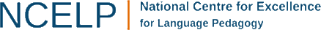 [Speaker Notes: Artwork by Steve Clarke. All additional pictures selected are available under a Creative Commons license, no attribution required.]
Phonetik
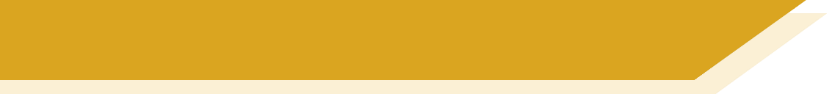 [w]
Introduction

Y7 T1.1 Week 5 Slides 5-7; 39-44
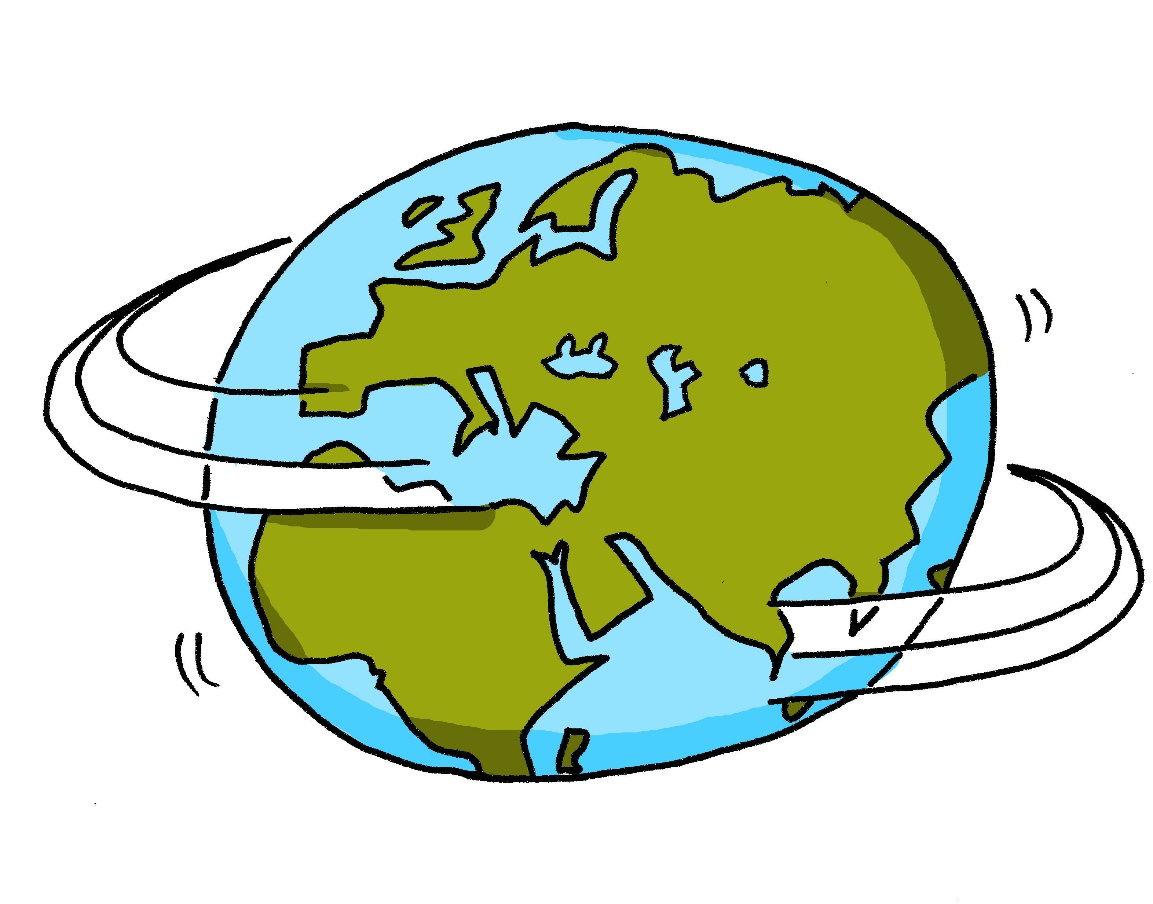 w
Welt
[Speaker Notes: Timing: 1 minute

Aim: To introduce/consolidate SSC [w]

Procedure:1. Present the letter(s) and say the [w] sound first, on its own. Students repeat it with you.2. Bring up the word ”Welt” on its own, say it, students repeat it, so that they have the opportunity to focus all of their attention on the connection between the written word and its sound.
3. A possible gesture for this would be to start with your hands above your head and draw them down, out and then back into the body, tracing the shape of the world.
4. Roll back the animations and work through 1-3 again, but this time, dropping your voice completely to listen carefully to the students saying the [w] sound, pronouncing ”Welt” and, if using, doing the gesture.Word frequency (1 is the most frequent word in German): Welt [190] Source:  Jones, R.L. & Tschirner, E. (2006). A frequency dictionary of German: core vocabulary for learners. Routledge]
w
Welt
[Speaker Notes: With sound and no pictures to focus all attention on the sound-symbol correspondence.]
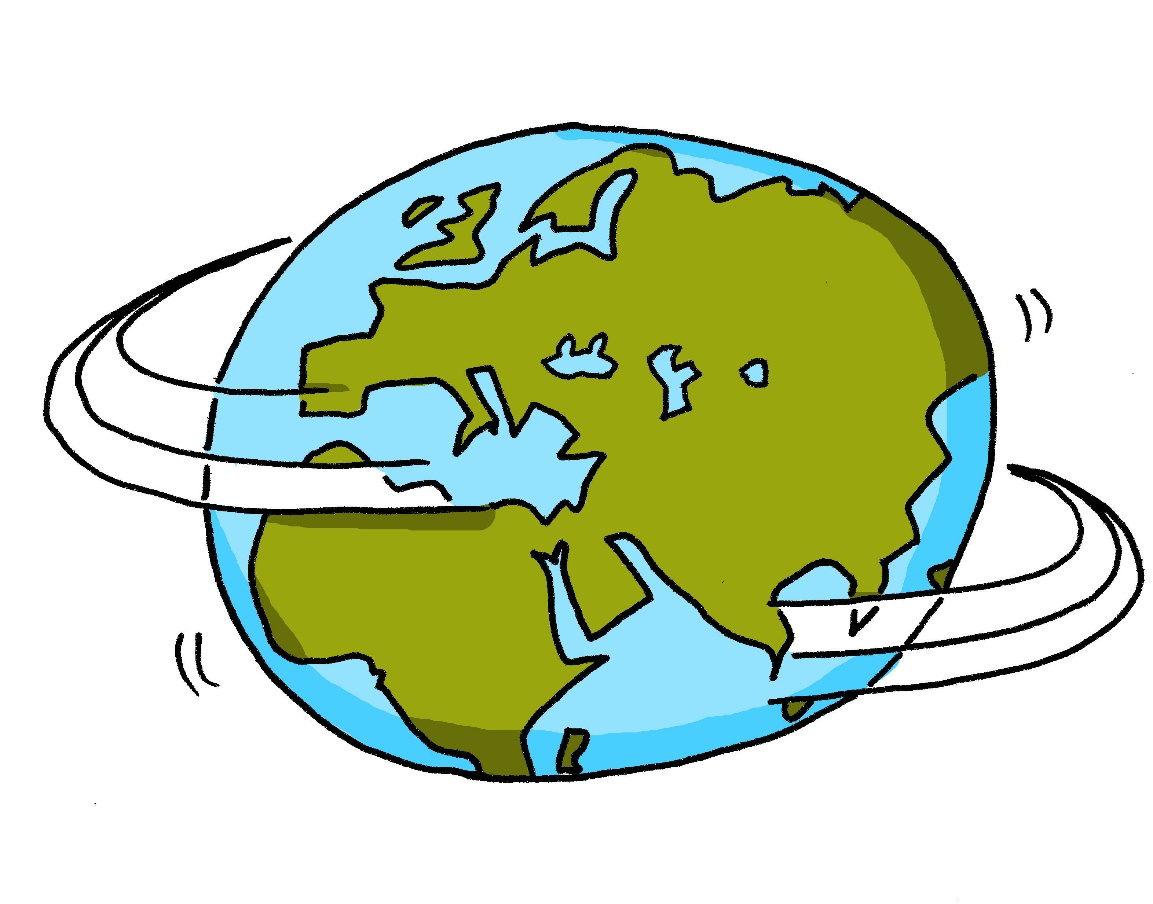 w
Welt
[Speaker Notes: Without sound to elicit pronunciation (without first hearing the teacher). 

Teacher to elicit pronunciation by asking “Wie sagt man…”]
w
Wasser
wahr
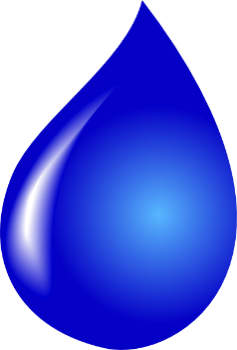 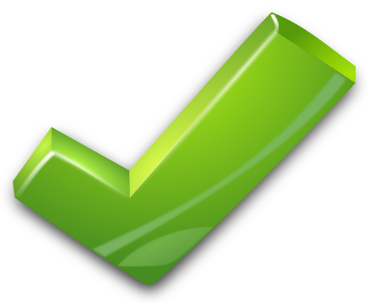 Welt
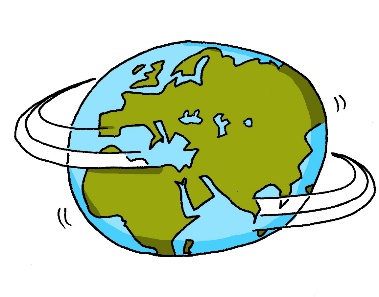 Was?
gewinnen
antworten
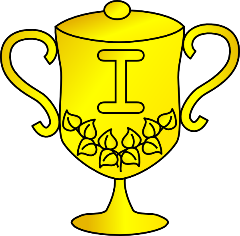 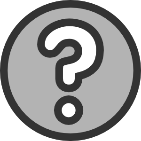 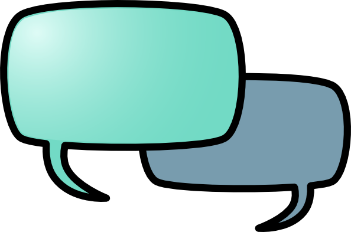 [Speaker Notes: Timing: 2 minutes

Aim: To introduce/consolidate SSC [w]

Procedure:
Introduce and elicit the pronunciation of the individual SSC [w] and then the source word again ‘Welt’ (with gesture, if using).
Then present and elicit the pronunciation of the five cluster words. 

The cluster words have been chosen for their high-frequency, from a range of word classes, with the SSC (where possible) positioned within a variety of syllables within the words (e.g. initial, 2nd, final etc.). Additionally, we have tried to use words that build cumulatively on previously taught SSCs (see the Phonics Teaching Sequence document) and do not include new SSCs. Where new SSCs are used, they are often consonants which have a similar symbol-sound correspondence in English.
Word frequency (1 is the most frequent word in German): Welt [190]; Wasser [297] wahr [662]; Was? [39]; antworten [804]; gewinnen [410].Source:  Jones, R.L. & Tschirner, E. (2006). A frequency dictionary of German: core vocabulary for learners. Routledge]
w
Wasser
wahr
Welt
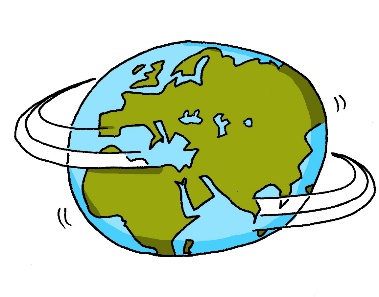 Was?
gewinnen
antworten
[Speaker Notes: With sound and no pictures to focus all attention on the sound-symbol correspondence.]
w
Wasser
wahr
Welt
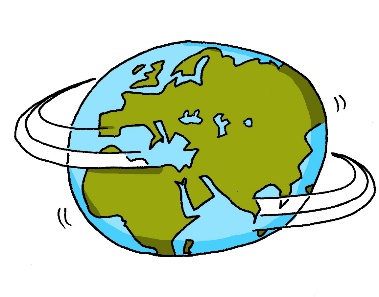 Was?
gewinnen
antworten
[Speaker Notes: Without sound to elicit pronunciation (without first hearing the teacher). 

Teacher to elicit pronunciation by asking “Wie sagt man…”]
Phonetik
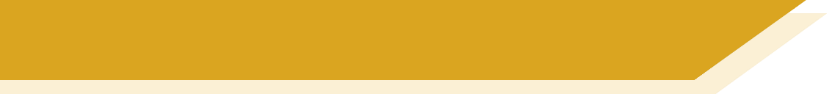 [w]
Consolidation [1]

Y7 T1.1 Week 6 Slides 38-41; 45-46
hören / sprechen
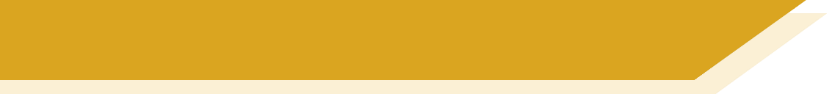 Phonetik
sagen
geben
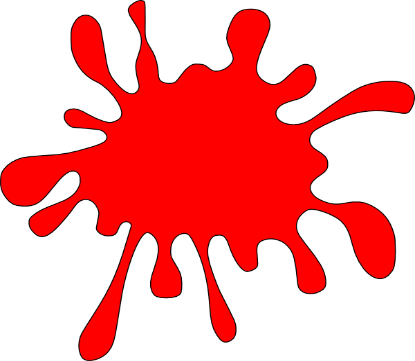 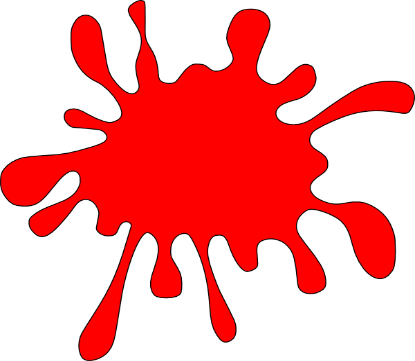 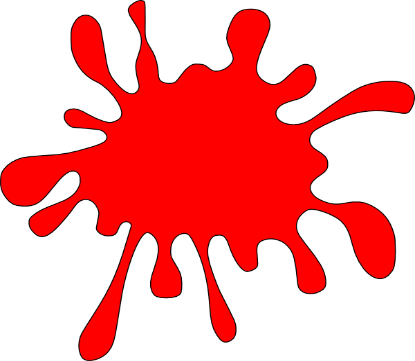 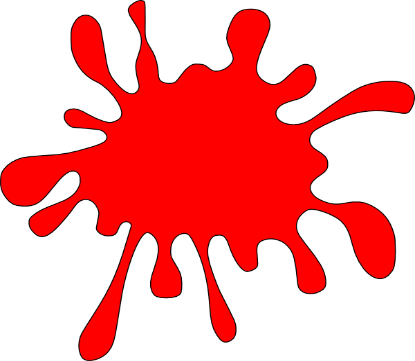 Welt
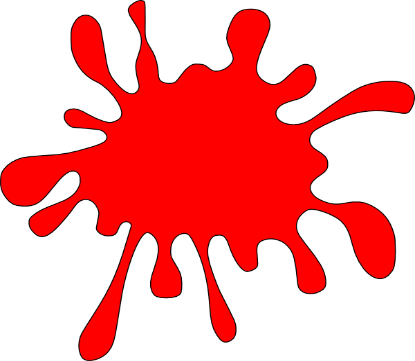 Zug
frei
kalt
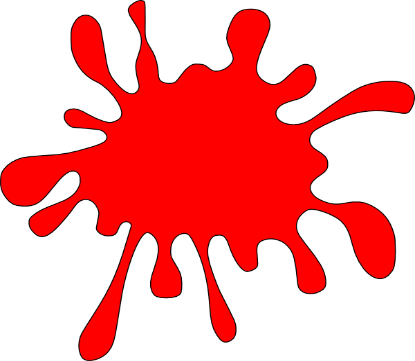 denken
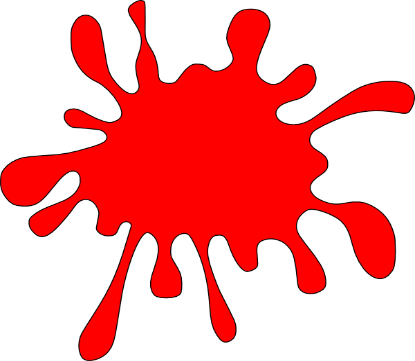 [Speaker Notes: Timing: 3 minutesAim: To revise all the SSCs introduced so far: long and short a, long and short e, ei, W, Z.
Procedure:1. Click on the word to play the audio. Repeat if necessary. 
2. Students write the whole word in full in their exercise books.
3. The next slide allows removal of the ‘blots’ to reveal the missing SSCs.]
hören / sprechen
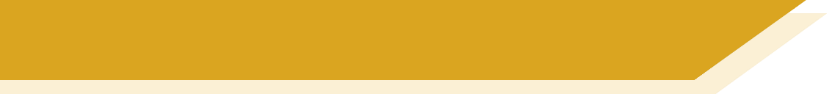 Phonetik
sagen
geben
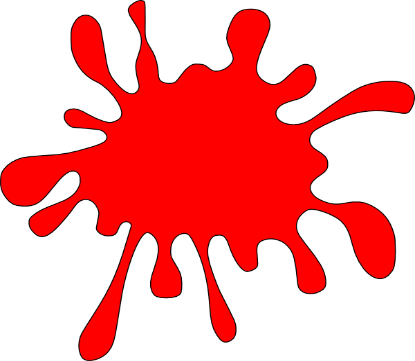 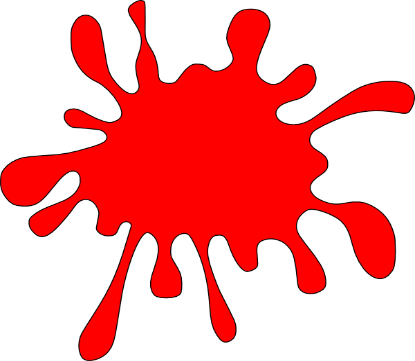 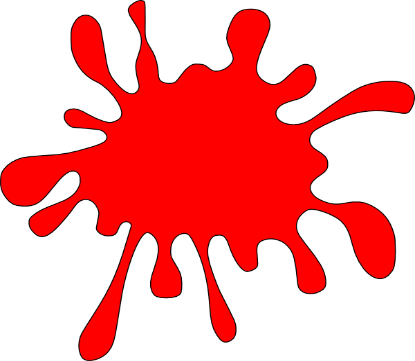 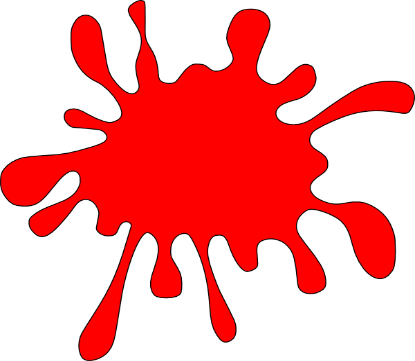 Welt
Zug
frei
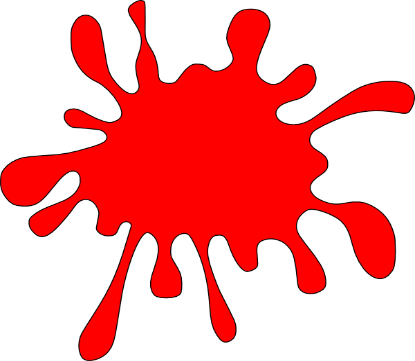 kalt
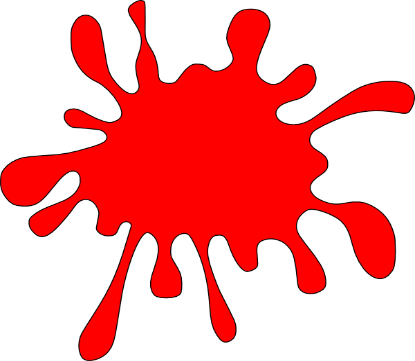 denken
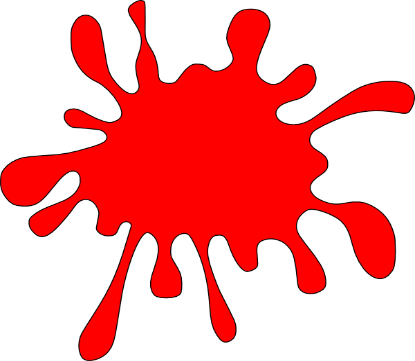 [Speaker Notes: Timing: 1 minuteAim: To reveal the answers to the activity.Procedure:1. Click on the ‘blots to remove them individually and reveal the missing SSCs.]
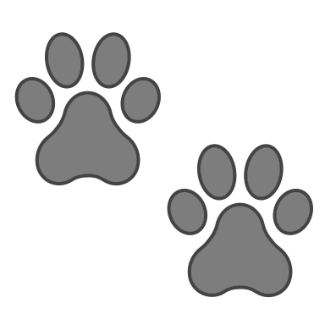 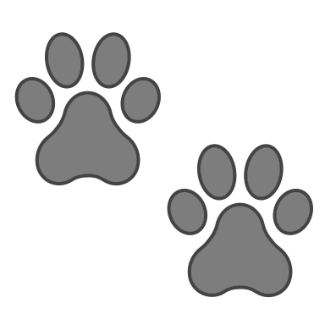 zehn
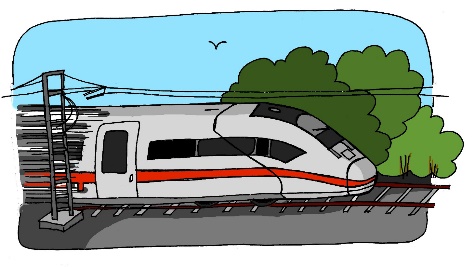 Phonetik
A
D
antworten
H
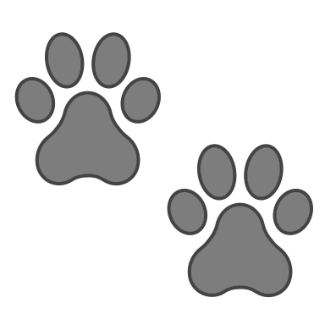 Zug
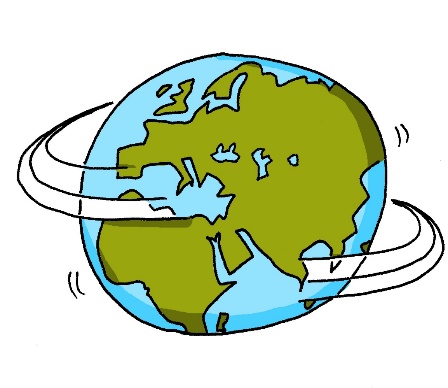 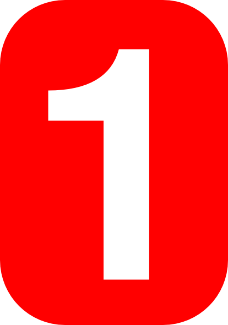 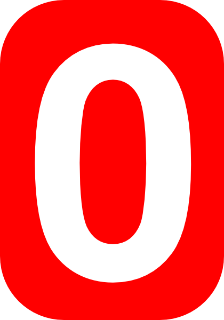 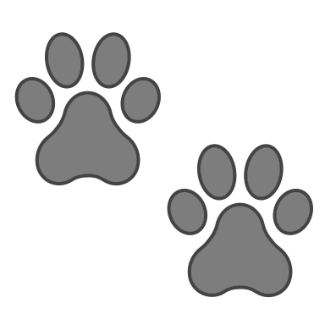 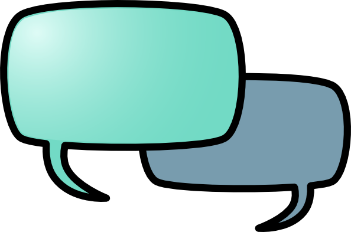 C
klein
E
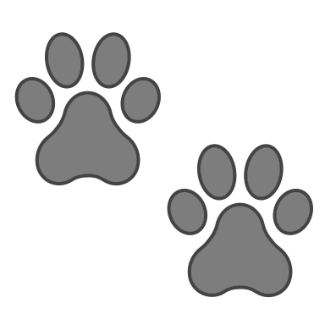 Welt
allein
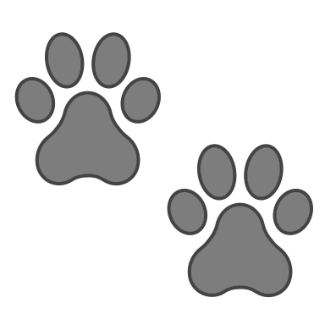 Wasser
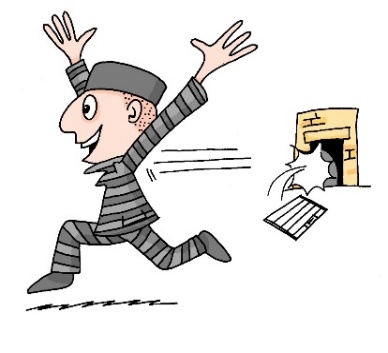 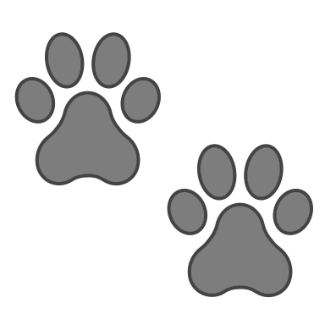 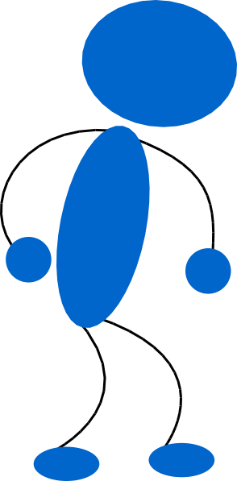 I
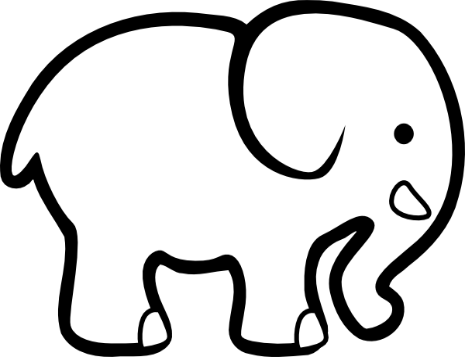 F
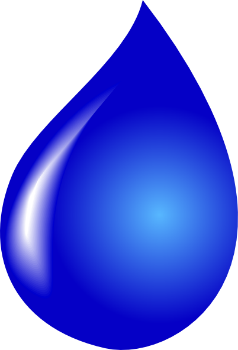 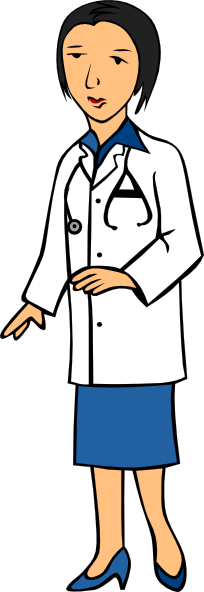 G
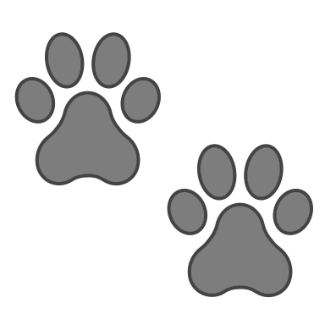 frei
B
[alone]
Arzt
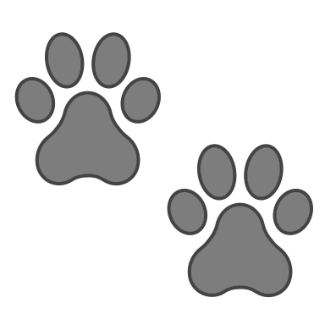 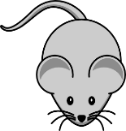 [Speaker Notes: Timing: 5 minutesAim: To consolidate SSC knowledge

Ask students to write down which pictures go together (based on the obscured SSC).
The teacher can remind them of the source words they have just seen.
Clicking on the pictures will play the word if the students need an extra prompt.
Clicking on the paw prints will remove them.]
Arzt
lesen / sprechen
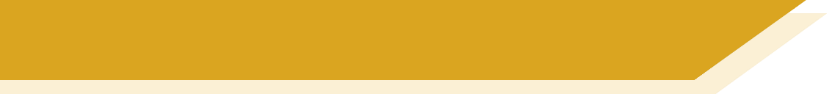 Phonetik
60
antworten
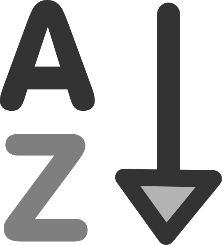 zehn
Zug
allein
Sekunden
Welt
frei
klein
Wasser
0
LOS!
[Speaker Notes: Timing: 2 minutes (one minute per attempt)Aim: To consolidate SSC knowledgeProcedure:1. Pupils read out the words but in alphabetical order. They keep going for one minute.
2. Teacher can circulate to listen into their SSC knowledge.

Word frequency (1 is the most frequent word in German):  der Arzt [614] allein [258]Source:  Jones, R.L. & Tschirner, E. (2006). A frequency dictionary of German: core vocabulary for learners. Routledge]
hören / schreiben
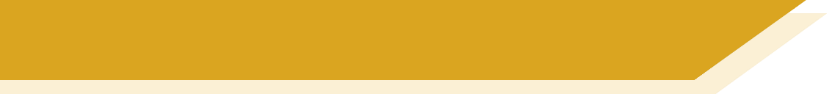 Phonetik
1
ei
Der Mann sit_t all__n. 
z
2
a
e
Der Arzt d_nkt ’W_s?!’
3
ei
i
Der Gast hat __n Z_mmer.
4
Der Freund ge_ innt __n B_tt.
e
ei
w
5
a
ei
Die Frau h_t __nen G_st.
a
6
a
Der Lehrer s_gt ‘Hurr_’. 
a
[Speaker Notes: Timing: 5 minutesAim: To consolidate all SSCs introduced so far in a written transcription activityProcedure:1. Click on the audio buttons to play the sentences. 
2. Certain SSCs are missing from the transcript on the slide.
Students listen and write out the sentences in full.
3. Click to bring up the missing SSCs.

Transcript:As displayed on the slide.Word frequency (1 is the most frequent word in German): gewinnen [410] der Arzt [614] der Gast [675] das Zimmer [609] allein [258]Source:  Jones, R.L. & Tschirner, E. (2006). A frequency dictionary of German: core vocabulary for learners. Routledge]
hören / sprechen
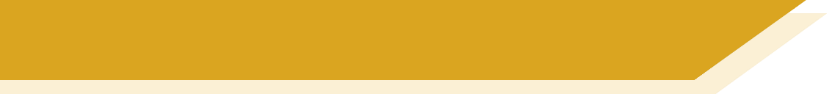 Phonetik
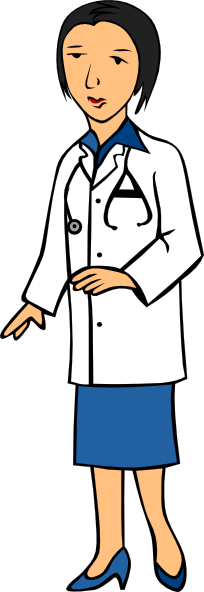 1
Der Mann sitzt allein. 
2
Der Arzt denkt ’Was?!’
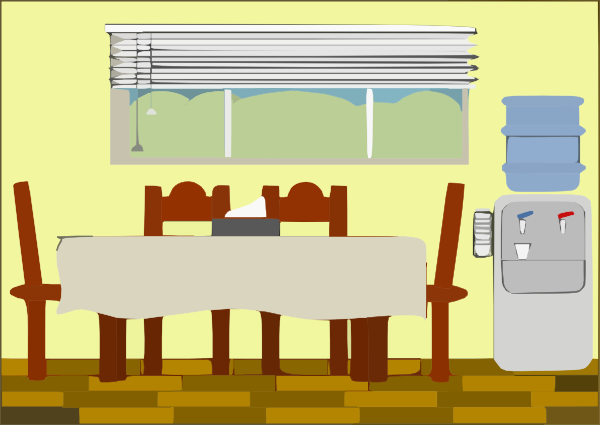 der Artzt
3
Der Gast hat ein Zimmer.
4
Der Freund gewinnt ein Bett.
das Zimmer
5
Die Frau hat einen Gast.
6
Der Lehrer sagt ‘Hurra’. 
[Speaker Notes: Timing: 5-10 minutesAim: To consolidate SSC and word knowledge in a listening and speaking activityProcedure (alternatives):1. Students read each sentence aloud, as a whole-class activity or in pairs.
2) Students translate the sentences into English (orally or in writing). 
3) Students play a paired vocabulary tennis task (with gestures for the verbs)
Word frequency (1 is the most frequent word in German): gewinnen [410] der Arzt [614] der Gast [675] das Zimmer [609] allein [258]Source:  Jones, R.L. & Tschirner, E. (2006). A frequency dictionary of German: core vocabulary for learners. Routledge]
Phonetik
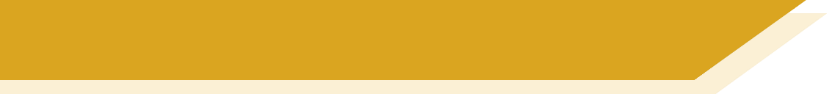 [w]
Consolidation [2]

Y7 T2.2 Week 1 Slides 25-27
hören / sprechen
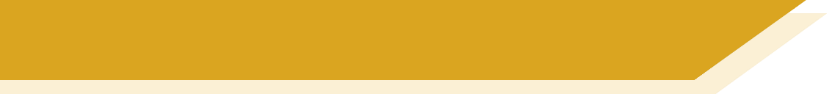 Minimalpaare
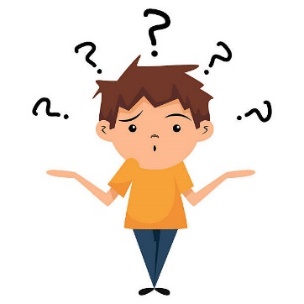 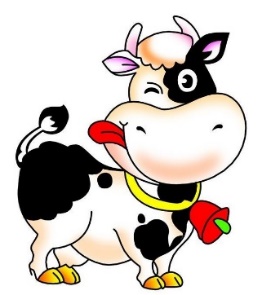 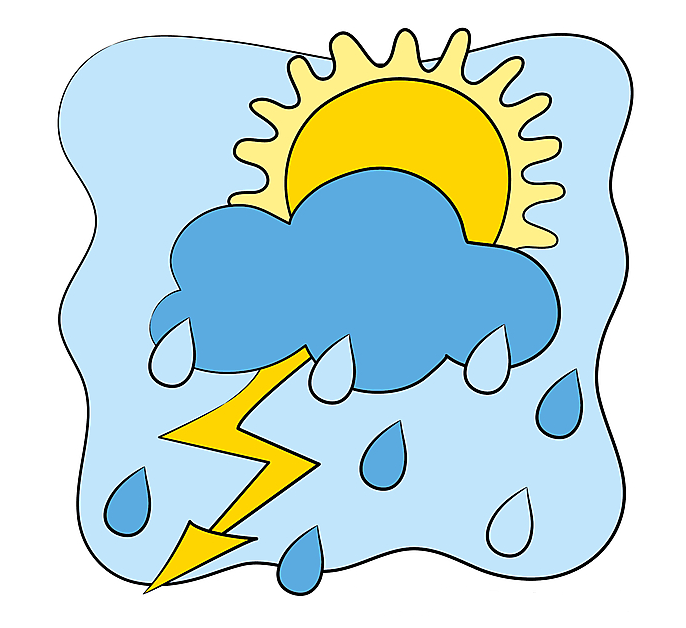 das Vieh
das Wetter
der Vetter
wie?
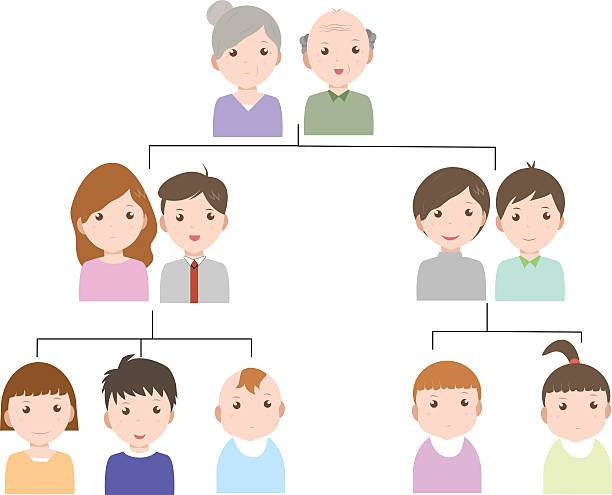 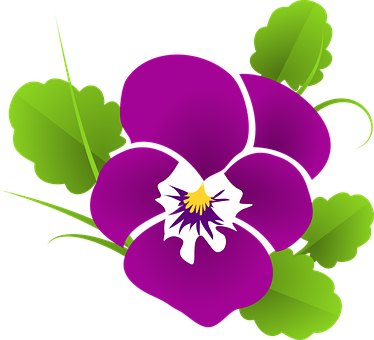 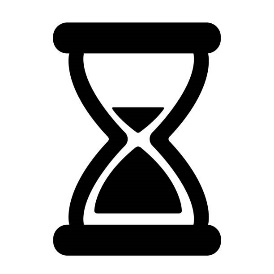 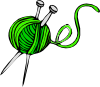 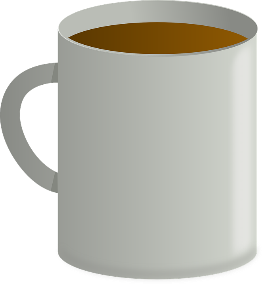 das Veilchen
das Weilchen
die Wolle
voll
[Speaker Notes: Timing: 2 minutes

Aim: Teacher-led pronunciation practice which draws attention to the importance of individual sounds in creating meaning.

Procedure:1. Clicking on an image plays the German word(s).
2. Teacher leads class in imitating the pronunciation heard, drawing attention to the difference in meaning produced by changing between [v] and [w].

Word frequency (1 is the most frequent word in German): 
Vieh [>5009] Veilchen [>5009] Weilchen [>5009] Vetter [>5009] Wetter [1881] voll [388] Wolle [>5009] 
Source:  Jones, R.L & Tschirner, E. (2019). A frequency dictionary of German: Core vocabulary for learners. London: Routledge.]
hören / schreiben
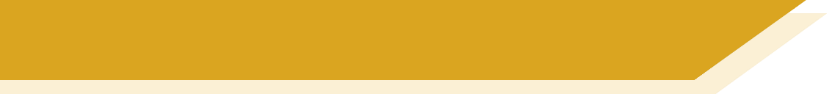 Wie sagt man das?
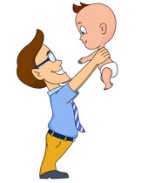 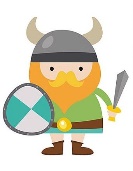 d e r   V a t e r
1
d e r  W i k i n g e r
6
__
__
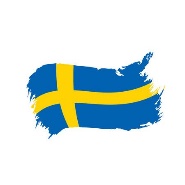 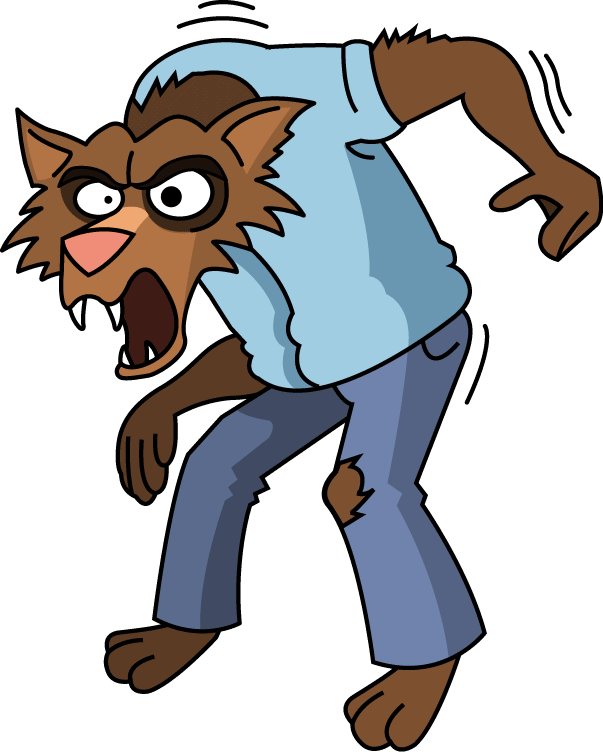 d e r   W e r w o l f
S c h w e d e n
2
7
__
__
__
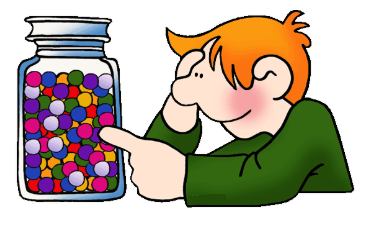 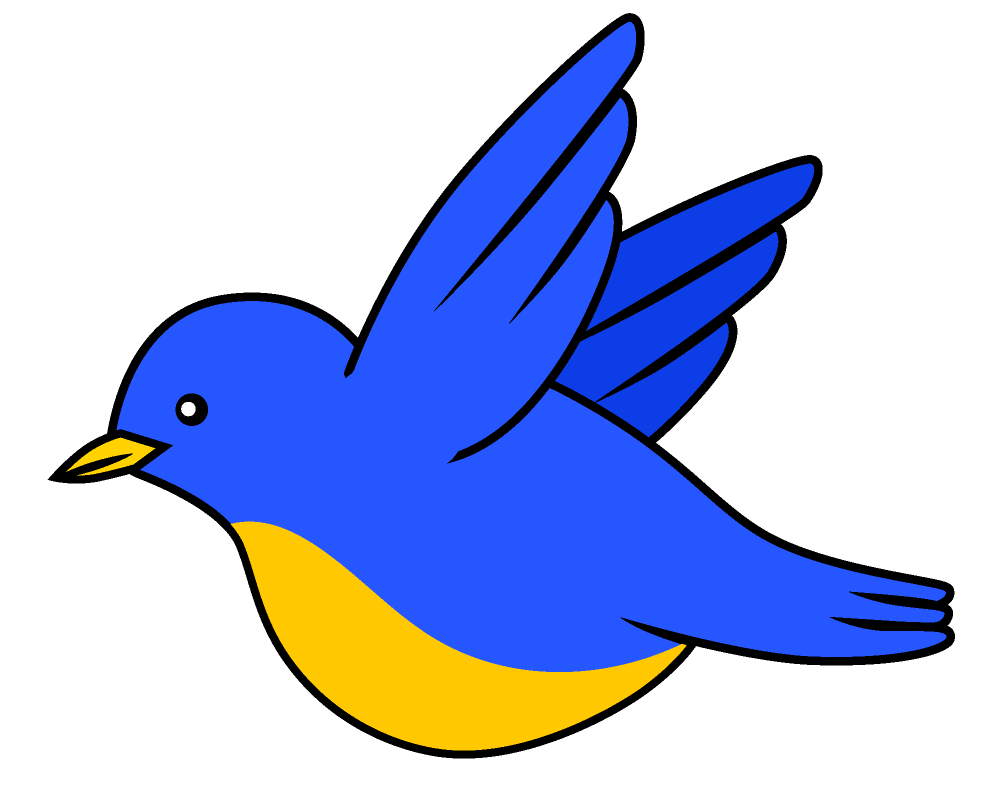 w i e   v i e l e ?
d e r   V o g e l
3
8
__
__
__
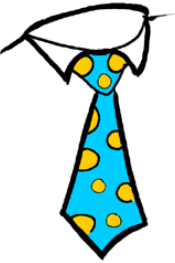 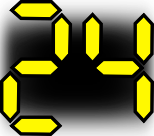 v i e r u n d z w a n z i g
d i e  K r a w a t t e
4
9
__
__
__
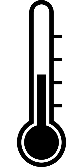 w a r m
d a s   V i e r e c k
5
10
__
__
[Speaker Notes: Timing: 8 minutes

Aim: This listening exercise both helps students strengthen the association with German SSC [v], and lose the interfering association with the English SSC [v]. Words have been chosen which may have a surprising pronunciation in German (e.g. ‘Sweden vs Schweden’) or because they are pronounced similarly in German to English (e.g. Viking / Wikinger) which may throw students in terms of spelling. 

Procedure:1. Teacher to remind students to resist the temptation to write ‘v’ straight away for words they recognise from English. They must first listen, and focus on the sound.
2. Audio plays on clicking individual buttons.
3. Teacher can elicit responses by asking ‘Wie schreibt man das? Mit v oder mit w?’
4. Answers revealed on individual clicks.

Transcript:
1. der Wikinger
2. Schweden
3. der Vogel
4. die Krawatte
5. das Viereck
6. das Vater
7. der Werwolf
8. Wie viele?
9. Vierundzwanzig
10. warm

Word frequency (1 is the most frequent word in German): 
Wikinger [>5009] Schweden [2478] Vogel [1701] Krawatte [>5009] Viereck [>5009] Vater [232] Werwolf [>5009] vierundzwanzig [>5009] warm [1281] 
Source:  Jones, R.L & Tschirner, E. (2019). A frequency dictionary of German: Core vocabulary for learners. London: Routledge.]
sprechen
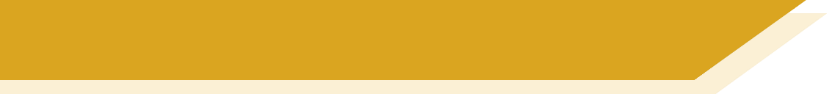 Wie sagt man das?
60
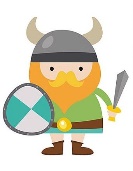 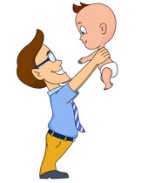 d e r  W i k i n g e r
d e r   V a t e r
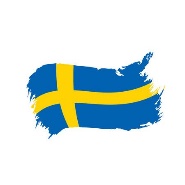 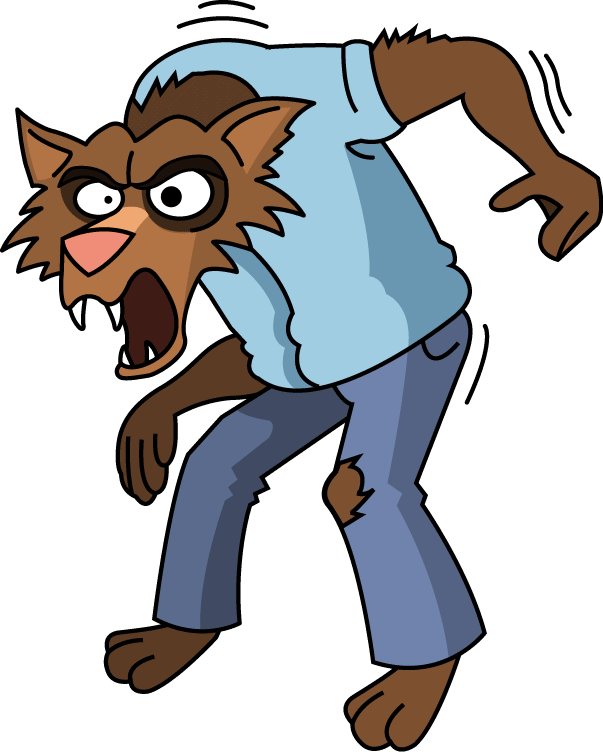 S c h w e d e n
d e r   W e r w o l f
Sekunden
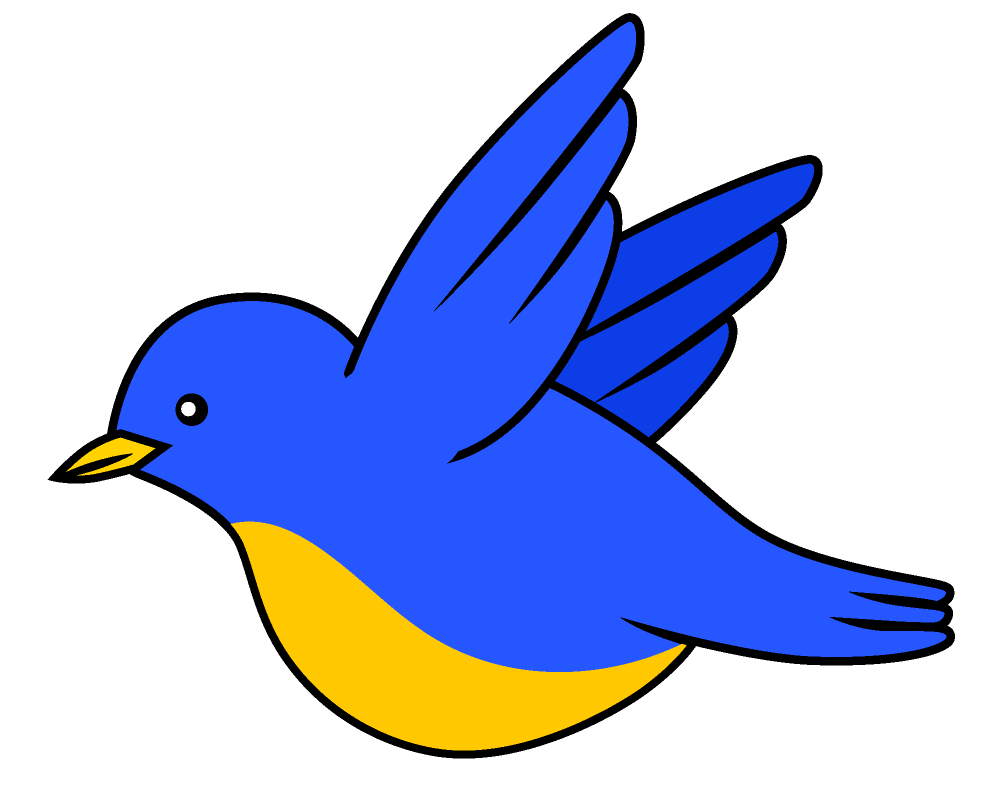 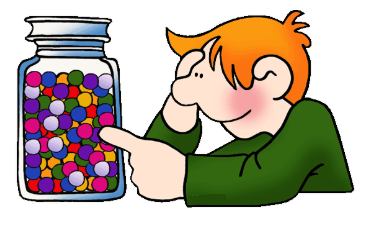 d e r   V o g e l
w i e   v i e l e ?
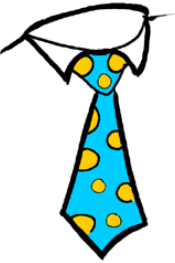 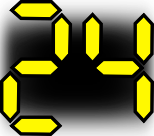 d i e  K r a w a t t e
v i e r u n d z w a n z i g
0
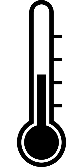 d a s   V i e r e c k
w a r m
LOS!
[Speaker Notes: Timing: 3 minutes

Aim: Now, students work in pairs to practise saying the words they have just learned in turn.

Procedure:1. Once they have practised a couple of times, the teacher can set the timer to see how many words students can pronounce correctly within ten seconds. Students act as jurors for one another. If a student pronounces a word incorrectly, they must start again! 
2. Teacher may wish to run the times several times, depending on the needs of the class.

Word frequency (1 is the most frequent word in German): 
Wikinger [>5009] Schweden [2478] Vogel [1701] Krawatte [>5009] Viereck [>5009] Vater [232] Werwolf [>5009] vierundzwanzig [>5009] warm [1281] 
Source:  Jones, R.L & Tschirner, E. (2019). A frequency dictionary of German: Core vocabulary for learners. London: Routledge.]
Phonetik
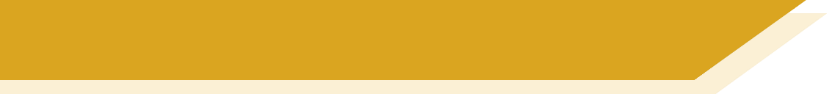 [w]
Consolidation [3]

Y7 T3.1 Week 2 Slide 11
lesen / hören
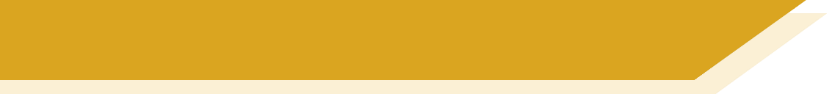 Samstagnachmittag
Jetzt hat Heidi ein bisschen Angst. Wo ist Wolfgang? Sie telefoniert mit Wolfgang. Er sagt: „Jaaa … ich brauche eine …“
b) viele
a) Weile
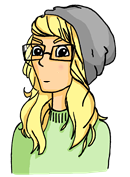 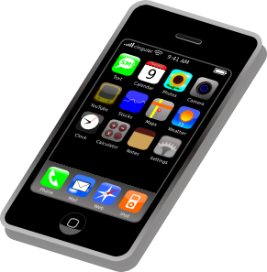 8
[Speaker Notes: Here, SSCs [w] and [ei] are contrasted with SSCs [v] and [ie].

Teacher to draw attention to use of word order 2 in the first sentence, which starts with a time phrase. Before eliciting the English translation, remind students that the time phrase normally appears at the end of the sentence in English.

Students have not yet met cognate telefonieren [3352].

As no pictures are provided here, teacher to elicit meaning by asking students what English word Weile sounds like.

Frequencies of unknown vocabulary: Weile [1807]

Transcript
Weile]
Phonetik
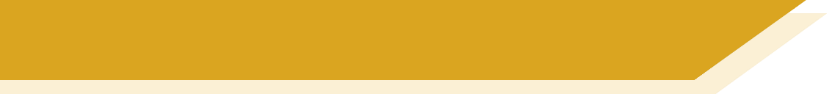 [w]
Consolidation [4]

Y7 T3.2 Week 6 Slides 2-3
Phonetik - der Bodensee [1/2]
hören / schreiben
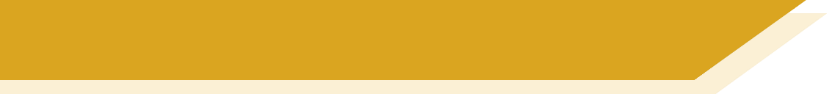 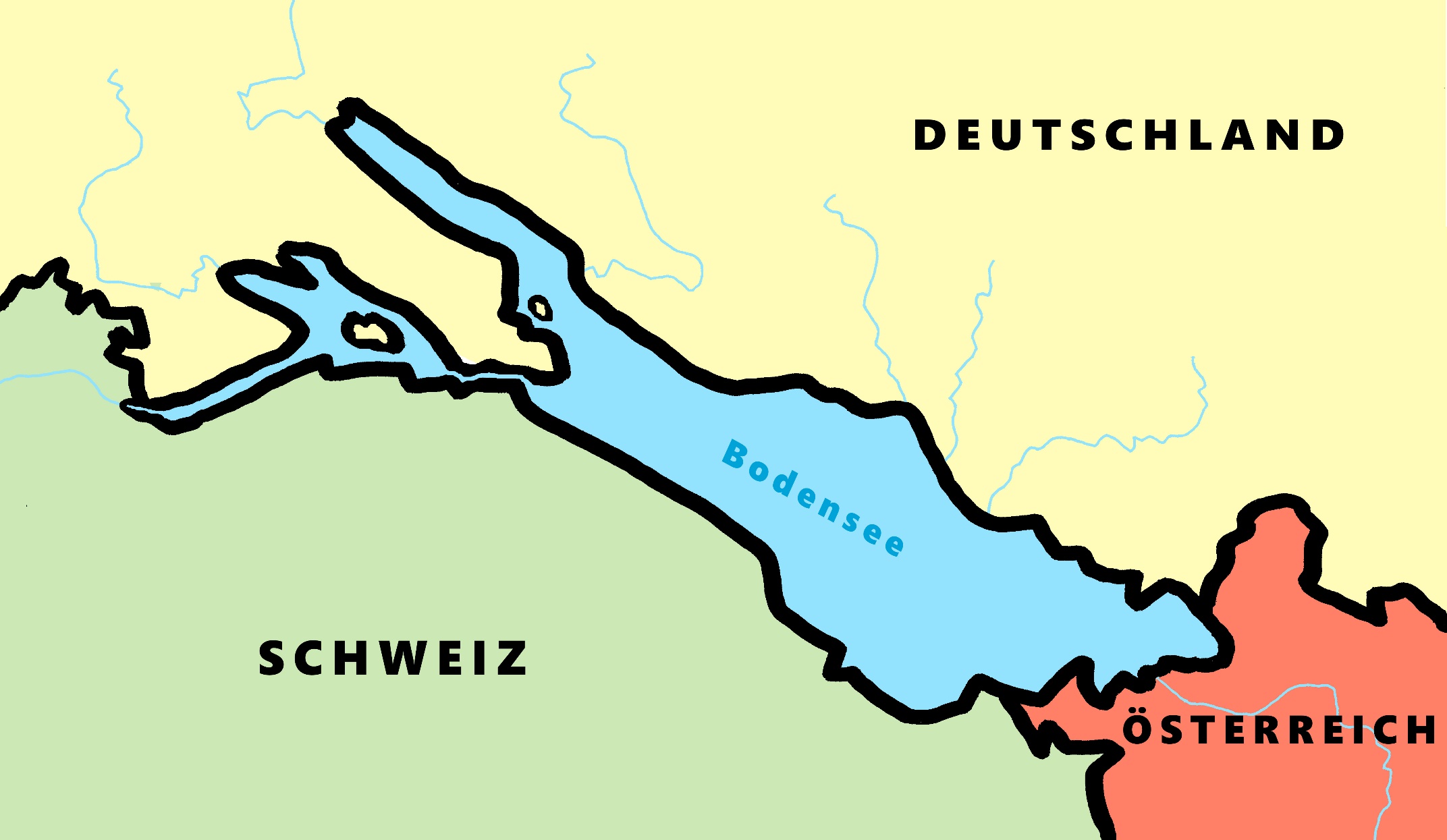 Wallhausen
Allensbach
5
4
Radolfzell
3
Hagnau
6
Friedrichshafen
7
Kreuzlingen
1
Steckborn
2
Romanshorn
9
Altenrhein
8
[Speaker Notes: Phonetik [1]
Time: 5 minutesAim:To practise recognising and transcribing 10 previously taught SSC, in unknown words.

Procedure:1. Click number to hear the full word. Students listen and transcribe only the missing letters.2. Animations support item-by-item checking, as instant feedback on each SSC may be particularly helpful for students’ learning.3. Teachers can additionally ask, Wo liegt [Hagnau]? Es liegt in [Deutschland]… Students have met the use of ‘in’ with die Schweiz.  It will be helpful to focus their attention on the use of ‘in’ + der + Schweiz here, reminding them of the ‘in’ + movement (R2-accusative) or location (R3-dative) change.SSC revisited here: [eu] [st-] [z] [ch-hard] [w] [au] [ie] [ch-soft] [ei] [r]Transcript:1 Kreuzlingen2 Steckborn3 Radolfzell4 Allensbach5 Wallhausen6 Hagnau7 Friedrichshafen8 Altenrhein9 Romanshorn]
Phonetik - der Bodensee [1/2]
lesen / sprechen
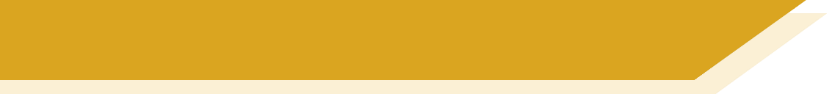 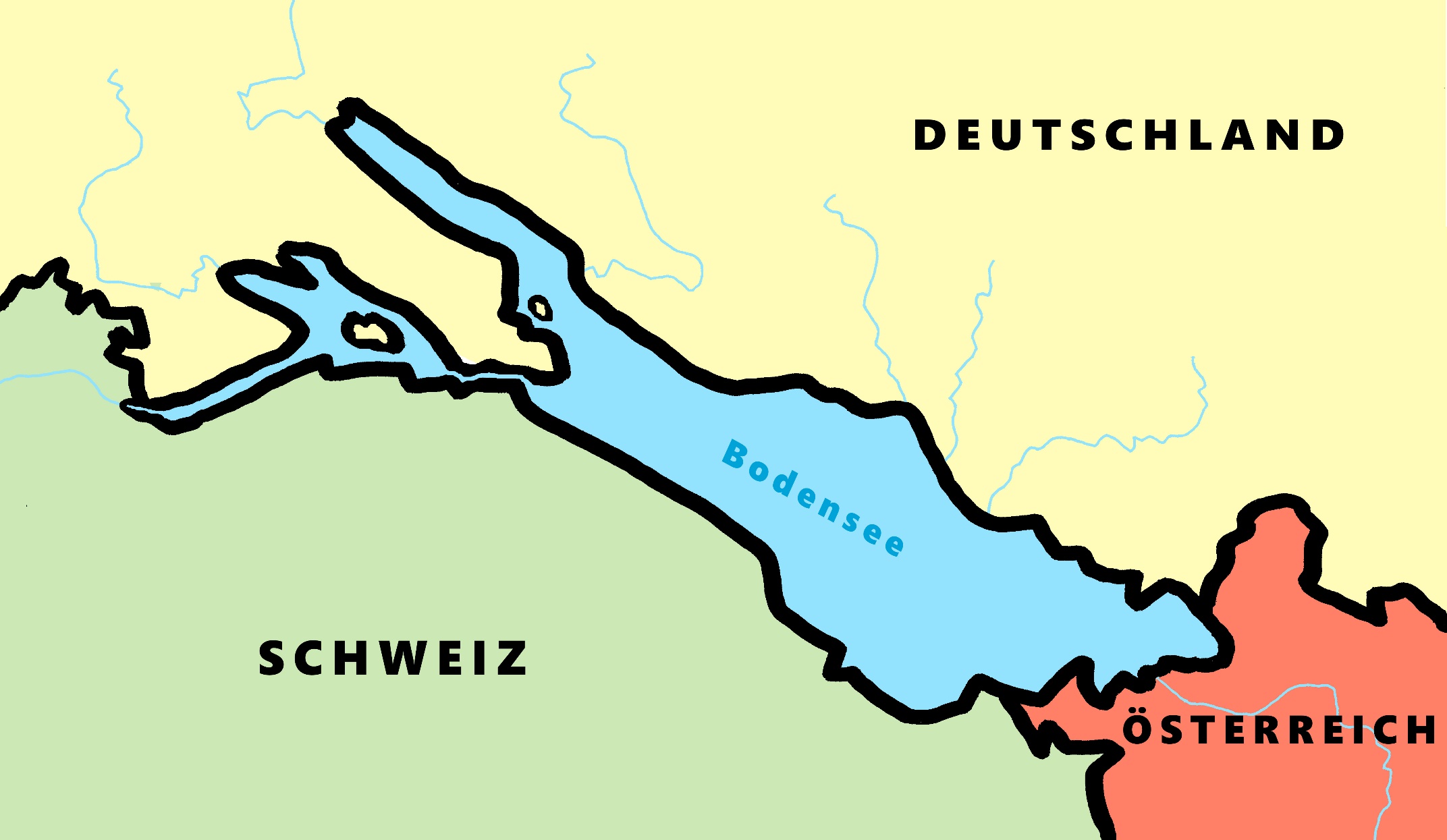 Ludwigshafen
9
1
Friedrichshafen
2
Konstanz
6
Stein am Rhein
Reichenau
8
7
Altnau
5
Bregenz
3
Rorschach
4
[Speaker Notes: Phonetik [2]
Time: 5 minutesAim:To practise reading aloud / saying 10 previously taught SSC, in unknown words (apart from Deutschland, which starts the task off). Here, 9 additional towns on the Bodensee are used.

Procedure:1. Students work in pairs to pronounce each of the towns.2. Click number to hear and check pronunciation. SSC revisited here: [eu] [st-] [z] [ch-hard] [w] [au] [ie] [ch-soft] [ei] [r] [sch]Transcript:1 Deutschland2 Friedrichshafen3 Bregenz4 Rorschach5 Altnau6 Konstanz7 Reichenau8 Stein am Rhein9 Ludwigshafen]
Phonetik
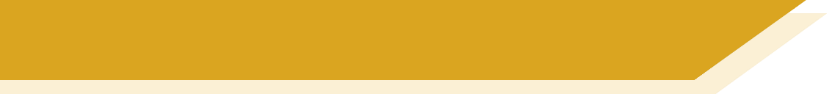 [w]
Consolidation [5]

Y8 T1.1 Week 7 Slides 2; 4; 18
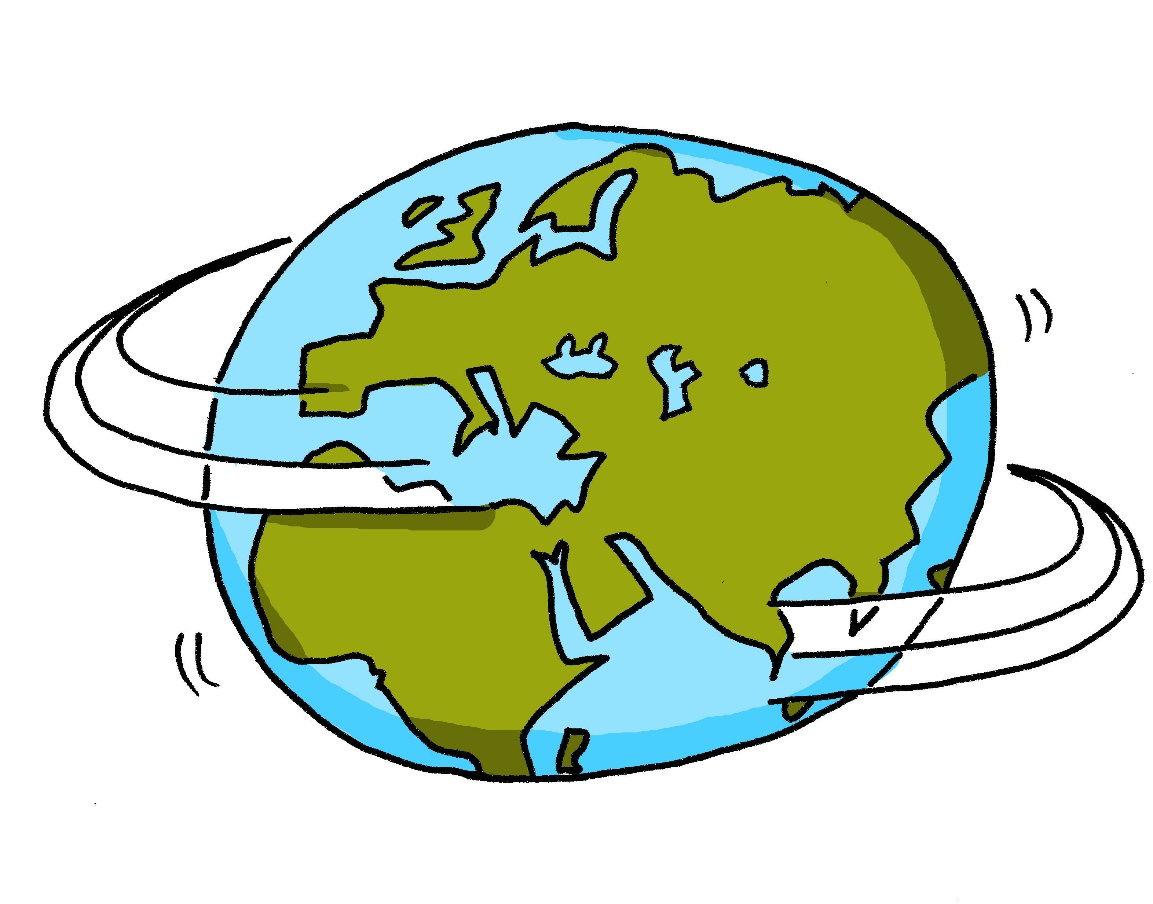 w
Welt
[Speaker Notes: Timing: 1 minute

Aim: To introduce/consolidate SSC [w]

Procedure:1. Present the letter(s) and say the [w] sound first, on its own. Students repeat it with you.2. Bring up the word ”Welt” on its own, say it, students repeat it, so that they have the opportunity to focus all of their attention on the connection between the written word and its sound.
3. A possible gesture for this would be to start with your hands above your head and draw them down, out and then back into the body, tracing the shape of the world.
4. Roll back the animations and work through 1-3 again, but this time, dropping your voice completely to listen carefully to the students saying the [w] sound, pronouncing ”Welt” and, if using, doing the gesture.Word frequency (1 is the most frequent word in German): Welt [190] Source:  Jones, R.L. & Tschirner, E. (2006). A frequency dictionary of German: core vocabulary for learners. Routledge]
hören / schreiben
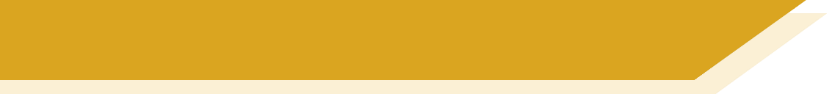 Phonetik
Hörst du [V] oder [W] oder beide?
1
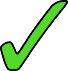 2
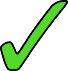 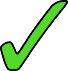 3
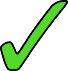 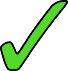 4
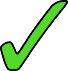 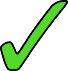 5
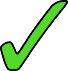 6
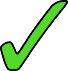 [Speaker Notes: Timing: 5 minutesAim: To practise differentiating between the two German SSC [v] and [w] in the spoken modality, which is tricky because of the pronunciation crossover between English [f] and German [v] and English [v] and German [w].Procedure:1. Write 1-6.
2. Listen to the words (click on audio buttons) and tick the appropriate column, according to whether you hear [v], [w] or both.
3. Click on the mouse to reveal the correct tick and also the words themselves (together with their English meanings).

Transcript:1. voll
2. Wettbewerb
3. Verantwortung
4. wunderbar
5. verweisen
6. relativWord frequency (1 is the most frequent word in German): voll [388] Wettbewerb [1493] Verantwortung [1104] wunderbar [1604] verweisen [1670] relativ [571] Source:  Jones, R.L. & Tschirner, E. (2006). A frequency dictionary of German: core vocabulary for learners. Routledge]
hören / schreiben
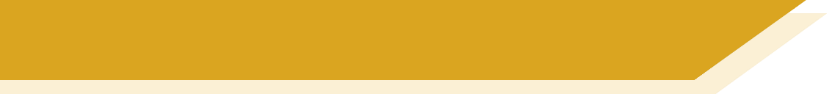 Phonetik
Hörst du [V] oder [W] oder beide?
1
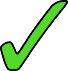 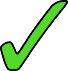 2
The following German words, borrowed from the English, pronounce ‘v’ in the English way:
Interview
Universität
Aktivität
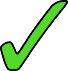 3
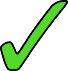 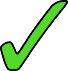 4
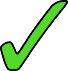 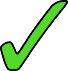 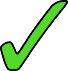 5
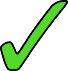 6
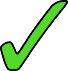 [Speaker Notes: Timing: 5 minutesAim: To practise differentiating between the two German SSC [v] and [w] in the spoken modality, which is tricky because of the pronunciation crossover between English [f] and German [v] and English [v] and German [w]. 
N.B. A similar task featured in lesson 1.Procedure:1. Write 1-6.
2. Listen to the words (click on audio buttons) and tick the appropriate column, according to whether you hear [v], [w] or both.
3. Click on the mouse to reveal the correct tick and also the words themselves (together with their English meanings).
4. Point out that, in certain words borrowed from the English, the [v] is pronounced in the English way.

Transcript:
1. verwenden
2. aktiv
3. weltweit
4. warnen
5. verschwinden
6. VerwandteWord frequency (1 is the most frequent word in German): verwenden [538] aktiv [790] welweit [843] warnen [1337] verschwinden [559] Verwandte [2850]

Source:  Jones, R.L. & Tschirner, E. (2006). A frequency dictionary of German: core vocabulary for learners. Routledge]
Phonetik
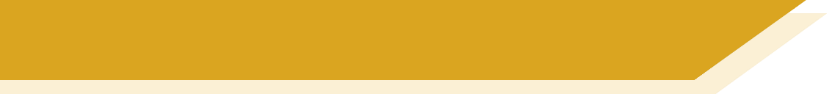 [w]
Consolidation [6]

Y8 T3.1 Week 6 Slides 30-36
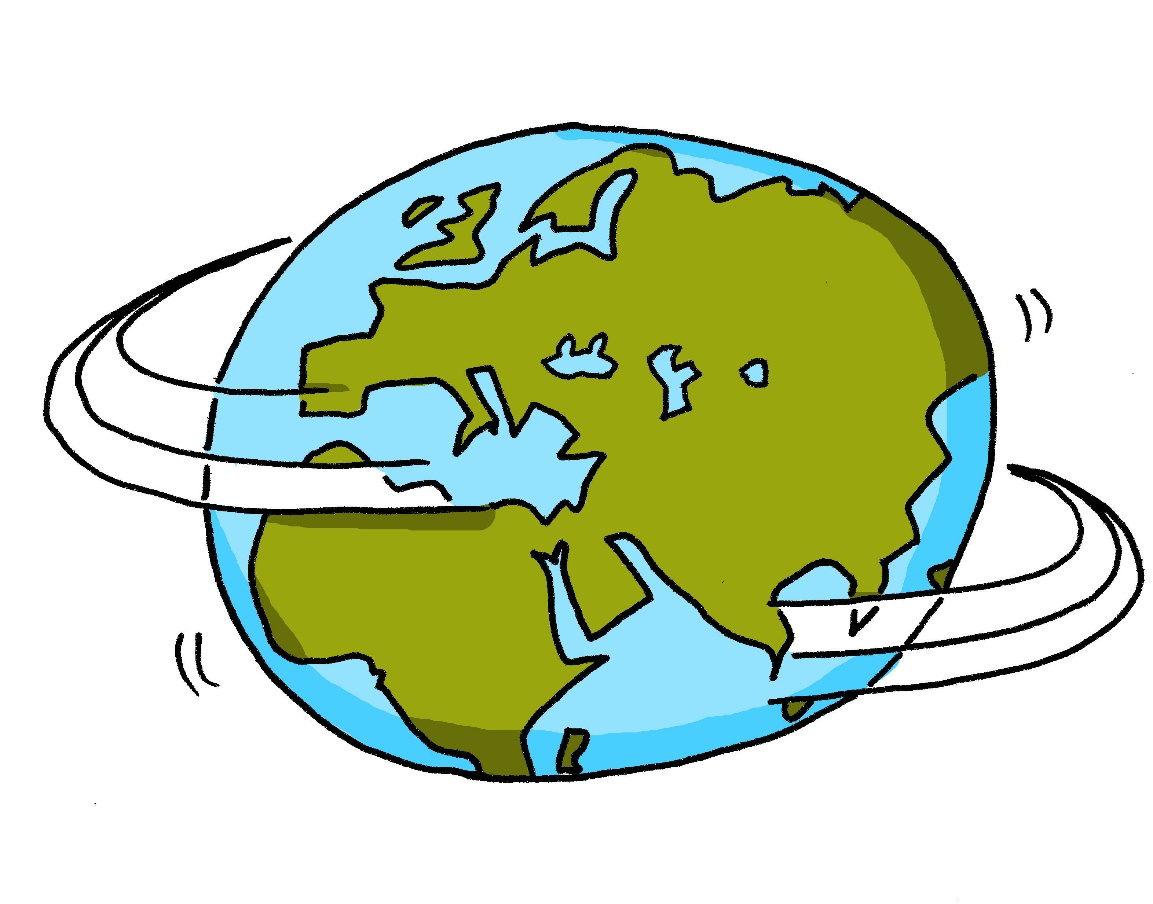 w
Welt
[Speaker Notes: Timing: 1 minute

Aim: To introduce/consolidate SSC [w]

Procedure:1. Present the letter(s) and say the [w] sound first, on its own. Students repeat it with you.2. Bring up the word ”Welt” on its own, say it, students repeat it, so that they have the opportunity to focus all of their attention on the connection between the written word and its sound.
3. A possible gesture for this would be to start with your hands above your head and draw them down, out and then back into the body, tracing the shape of the world.
4. Roll back the animations and work through 1-3 again, but this time, dropping your voice completely to listen carefully to the students saying the [w] sound, pronouncing ”Welt” and, if using, doing the gesture.Word frequency (1 is the most frequent word in German): Welt [190] Source:  Jones, R.L. & Tschirner, E. (2006). A frequency dictionary of German: core vocabulary for learners. Routledge]
w
Wasser
wahr
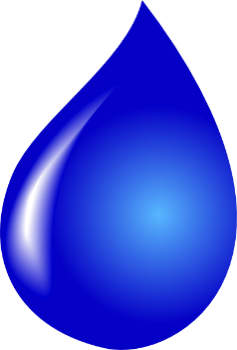 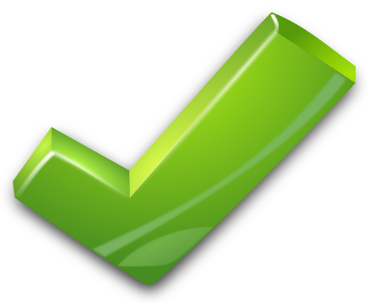 Welt
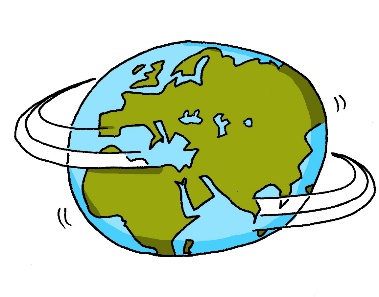 Was?
gewinnen
antworten
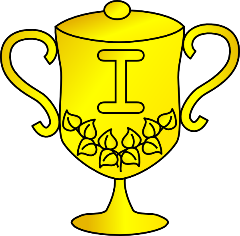 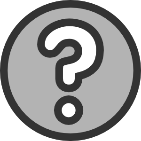 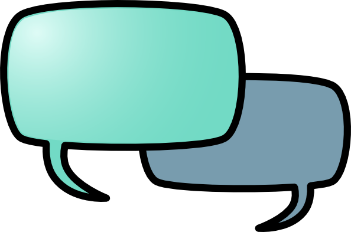 [Speaker Notes: Timing: 2 minutes

Aim: To introduce/consolidate SSC [w]

Procedure:
Introduce and elicit the pronunciation of the individual SSC [w] and then the source word again ‘Welt’ (with gesture, if using).
Then present and elicit the pronunciation of the five cluster words. 

The cluster words have been chosen for their high-frequency, from a range of word classes, with the SSC (where possible) positioned within a variety of syllables within the words (e.g. initial, 2nd, final etc.). Additionally, we have tried to use words that build cumulatively on previously taught SSCs (see the Phonics Teaching Sequence document) and do not include new SSCs. Where new SSCs are used, they are often consonants which have a similar symbol-sound correspondence in English.
Word frequency (1 is the most frequent word in German): Welt [190]; Wasser [297] wahr [662]; Was? [39]; antworten [804]; gewinnen [410].Source:  Jones, R.L. & Tschirner, E. (2006). A frequency dictionary of German: core vocabulary for learners. Routledge]
hören / schreiben
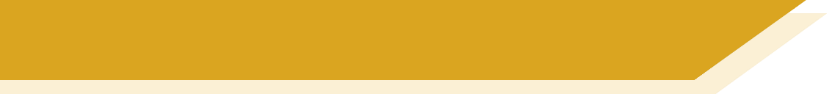 Phonetik: [v] oder [w]?
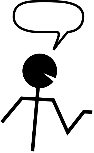 Partner(in) B
Partner(in) A
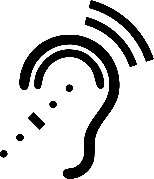 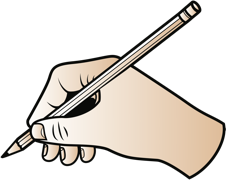 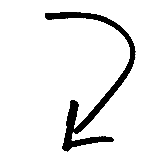 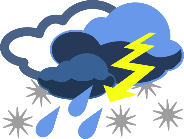 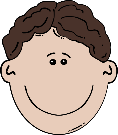 A
Vetter
Wetter
[weather]
[male cousin]
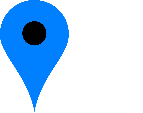 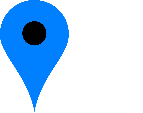 B
Wehlen
Velen
[German town names]
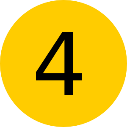 C
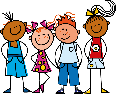 wir
vier
[four]
[we]
D
wogt
Vogt
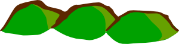 [undulates]
[bailiff]
[Speaker Notes: Timing: 5 minutesAim: to apply SSC knowledge of [v] and [w] to unknown words in transcription [Slide 1 of 2].Procedure:1. Partner B turns away from the board.
2. Click to reveal four pairs of words, which Partner A reads aloud.
3. Partner B transcribes all words.
4. Then turns back to check answers.
5. Next slide, repeat the task with roles reversed.


Transcript:Vetter - WetterWehlen - Velenwir – vier
wogt – Vogt
Word frequency (1 is the most frequent word in German): Vetter [>5000] Wetter [1881] wogen [>5000] Vogt [>5000]
Source:  Jones, R.L. & Tschirner, E. (2019). A frequency dictionary of German: core vocabulary for learners. Routledge]
hören / schreiben
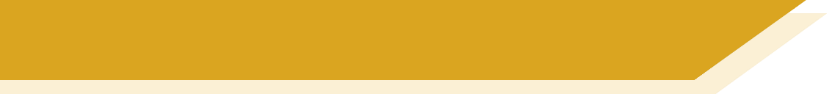 Phonetik: [v] oder [w]?
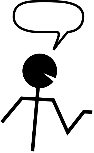 Partner(in) A
Partner(in) B
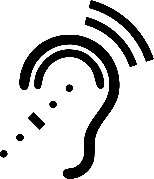 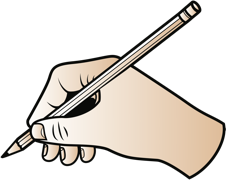 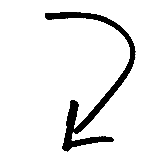 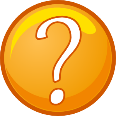 A
wie
Vieh
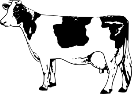 [cattle]
[how]
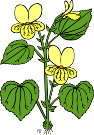 B
Weilchen
Veilchen
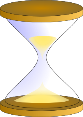 [violet flower]
[little while]
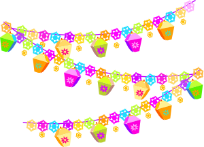 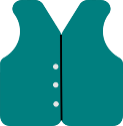 C
Veste
Weste
[waistcoat]
[festival]
woran
voran
D
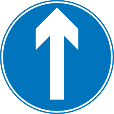 [ahead]
[about which]
[Speaker Notes: Timing: 5 minutesAim: to apply SSC knowledge of [v] and [w] to unknown words in transcription [Slide 2 of 2].Procedure:1. Partner A now turns away from the board.
2. Click to reveal four pairs of words, which Partner B reads aloud.
3. Partner A transcribes all words.
4. Then turns back to check answers.


Transcript:wie - ViehWeilchen - Veilchen
Veste – Weste
voran - woranWord frequency (1 is the most frequent word in German): Vieh [>5000] Weilchen [>5000] Veilchen [>5000] Veste [>5000] Weste [>5000] voran [n/a] woran [3545]
 Source:  Jones, R.L. & Tschirner, E. (2019). A frequency dictionary of German: core vocabulary for learners. Routledge]
sprechen
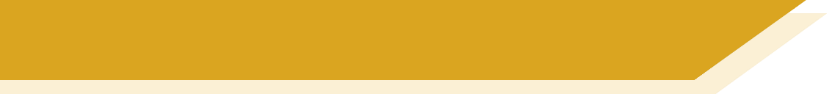 Phonetik: [v] oder [w]?
Deutsches [v] ist wie englisches [f].
Deutsches [w] ist wie englisches [v].
However, in German words of foreign origin, [v] is usually like English [v].
5
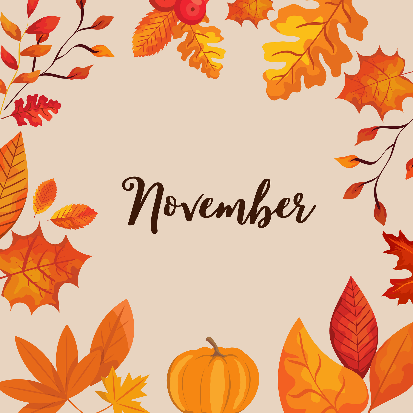 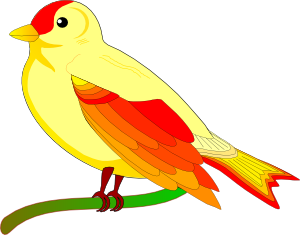 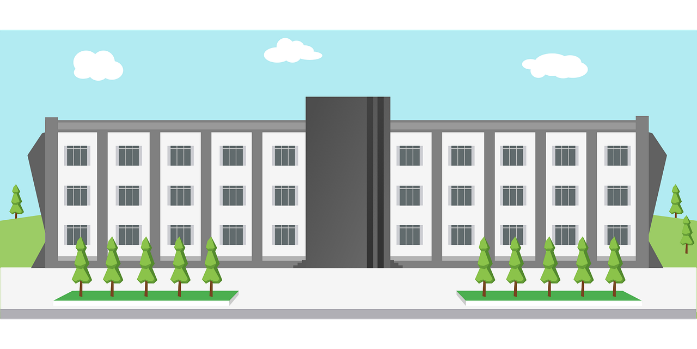 Sekunden
[November]
[Universität]
[Vogel]
0
LOS!
[Speaker Notes: Timing: 2 minutes (for 3 slides)Aim: to apply SSC knowledge of both variants of [v] to unknown words in pronunciation.Procedure:1. Teacher clicks and all 3 words appear. 
2. Then, s/he quickly clicks the timer. 
3. Students try to say all three words within the 5 seconds, chorally, differentiating the two ‘v’ pronunciations.Note: Teacher to reinforce that it will be the cognates that are likely to have English-sounding [v].4. Click on each word to hear the pronunciations, as desired.

Word frequency (1 is the most frequent word in German): 
Vogel [1701]

Source:  Jones, R.L & Tschirner, E. (2019). A frequency dictionary of German: Core vocabulary for learners. London: Routledge.]
sprechen
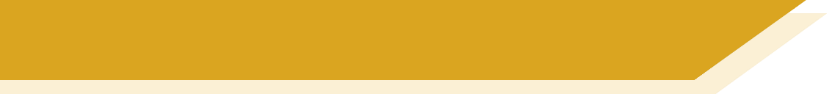 Phonetik: [v] oder [w]?
5
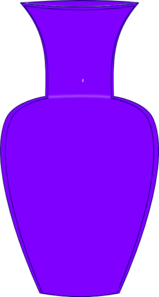 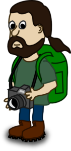 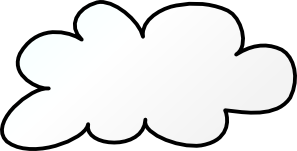 Sekunden
[Aktivität]
[Vase]
[Wolke]
0
LOS!
[Speaker Notes: As for previous slide.

Word frequency (1 is the most frequent word in German): 
Wolke [2114] Vase [>5000] Aktivität [1422]

Source:  Jones, R.L & Tschirner, E. (2019). A frequency dictionary of German: Core vocabulary for learners. London: Routledge.]
sprechen
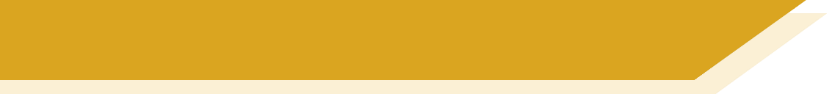 Phonetik: [v] oder [w]?
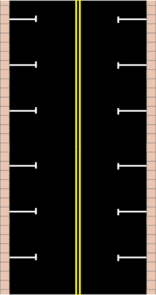 5
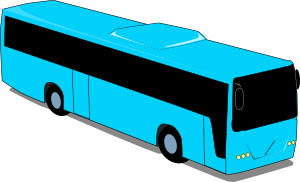 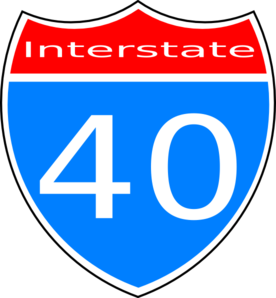 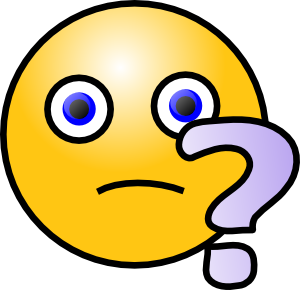 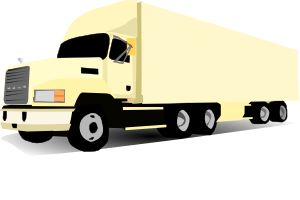 Sekunden
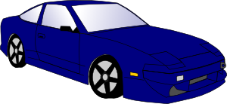 [Verkehr]
[vierzig]
[vage]
0
LOS!
[Speaker Notes: As for previous slide.

Word frequency (1 is the most frequent word in German): 
vage [>5000] Verkehr [2131] 

Source:  Jones, R.L & Tschirner, E. (2019). A frequency dictionary of German: Core vocabulary for learners. London: Routledge.]
Phonetik
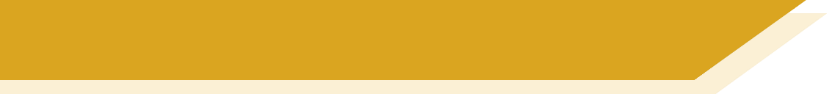 [w]
Consolidation [6]

Y9 T3.1 Week 1 Slide 2; 15-16
hören / schreiben
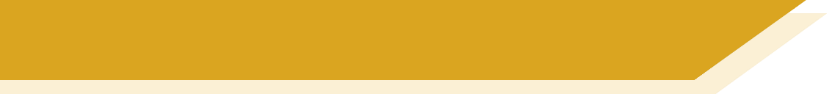 Phonetik
Wolfgang recherchiert internationale Ferien für seine Hausaufgaben.
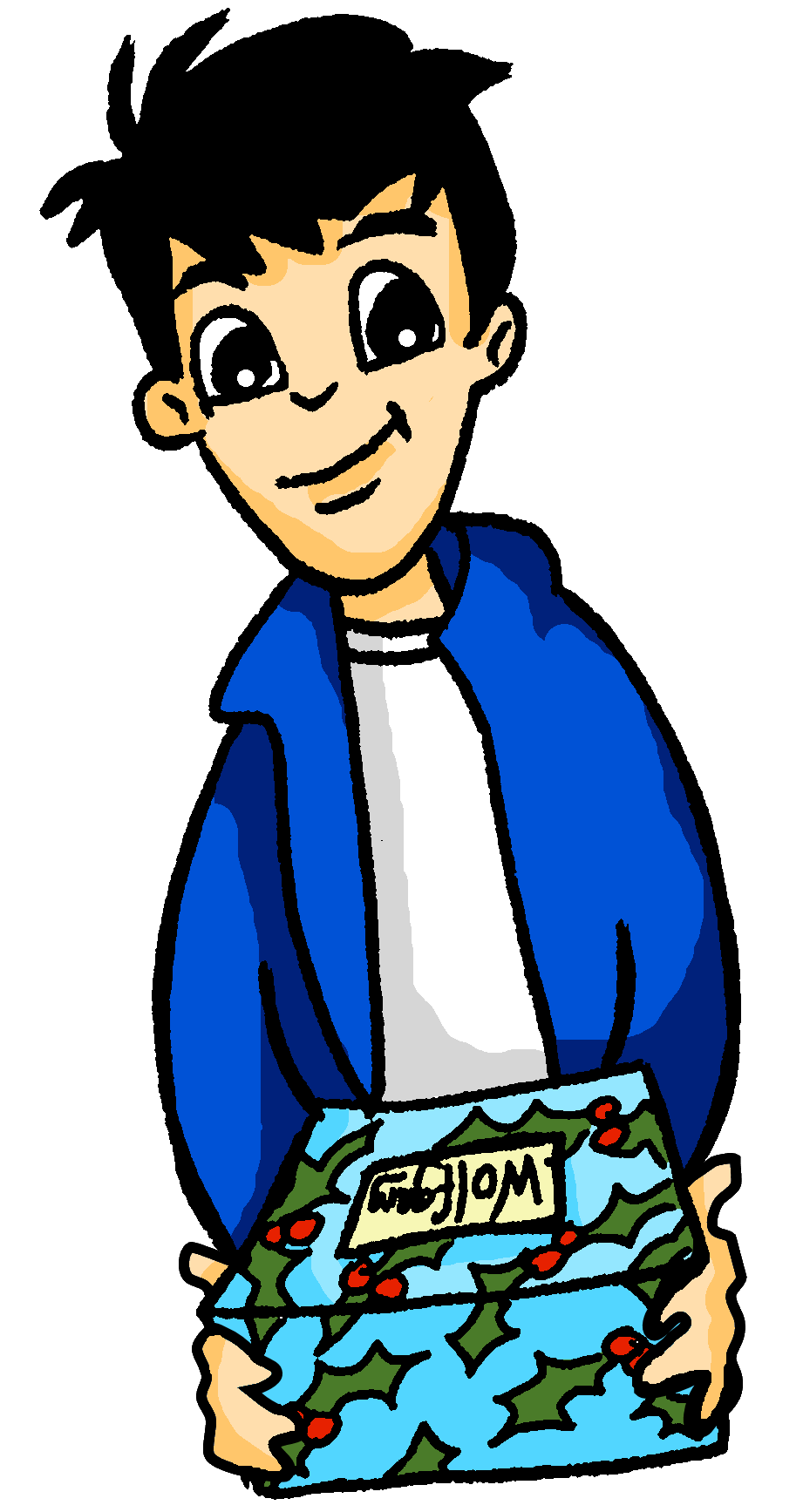 Hör zu. Ist das [w] oder [v]?
_eltfrauentag
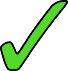 1
_issens
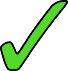 2
Bots_ana
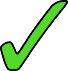 3
_atertag
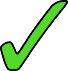 4
Silvester (New Year’s Eve) is an exception, as it sounds like a ‘v’ rather than an ‘f’. Silvester is named after the 4th century Pope Sylvester.
_orabend
5
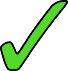 _eihnachten!
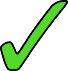 6
_erfassung
7
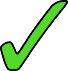 Sil_ester
8
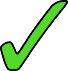 [Speaker Notes: Timing:Aim: To practise aural recognition of SSCs [w] and [v].Procedure:1. Explain the task. Students will listen to audio and decide whether the gaps in the transcription contain [w] or [v] based on what they hear.
2. Click to play the audio for each sentence and ask students to note down [w] or [v].
3. Click to reveal answers.

Word frequency (1 is the most frequent word in German): Silvester [>5000] Armenien [>5000] Botswana [>5000] Verfassung [2678]Source:  Jones, R.L. & Tschirner, E. (2019). A frequency dictionary of German: core vocabulary for learners. Routledge]
sprechen / hören / schreiben
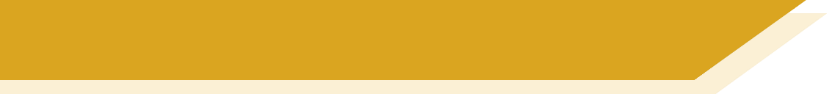 Was feiert man am…? [1/2]
2
1
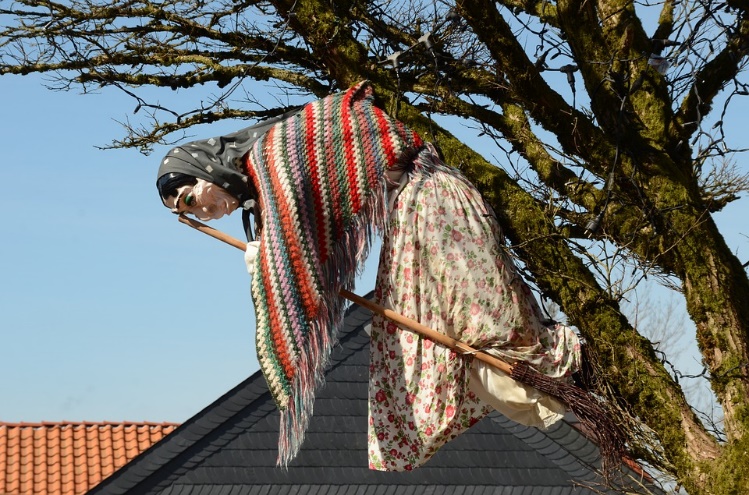 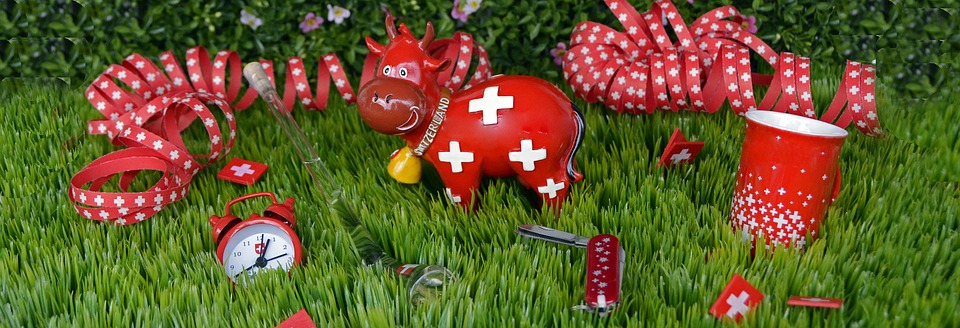 3
4
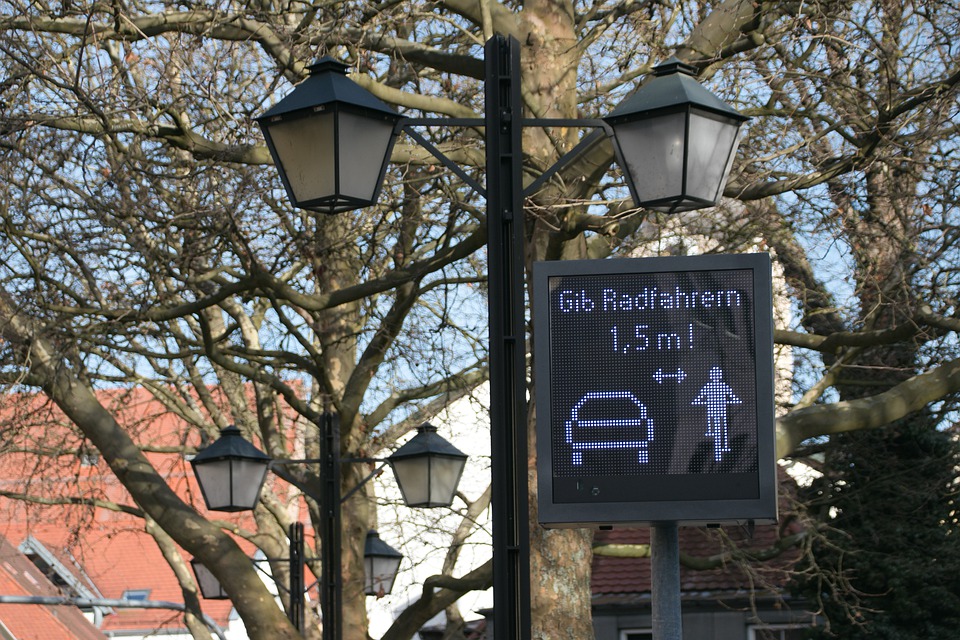 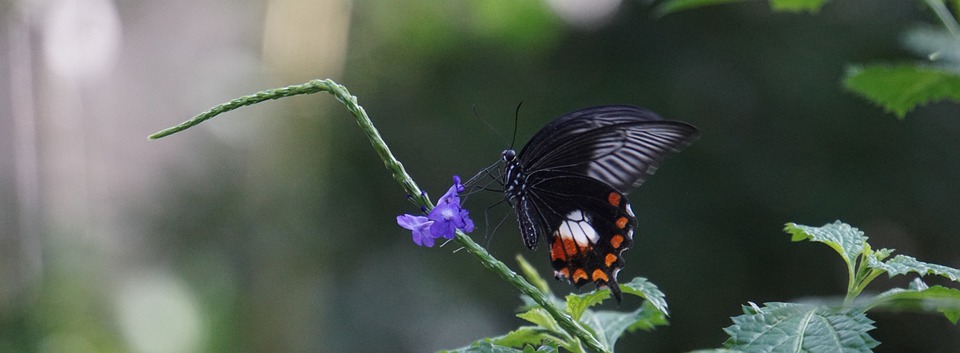 The exact date varies each year.
[Speaker Notes: Timing: (2 slides)Aim: To practise spoken production and aural recognition of SSCs [w] and [v].Procedure:1. Partner A writes down all of the dates on the board. Then they turn away. 
2. Click to reveal the events. Partner A asks Partner B ‘was feiert man am ….’, giving one of the dates they have noted down. Note: encourage students to ask in a random order.
3. Partner B responds. Partner A listens carefully and transcribes what Partner B has said, paying particular attention to [w] and [v]. Partner B should repeat the answer as many times as Partner A requests (Wiederholen, bitte!).
4. Partner A turns back around to check answers.
5. Click to reveal audio buttons to check pronunciation.
6. Move to the next slide. Swap roles and repeat the procedure.

Transcript:
1. Schweizer Nationalfeiertag
2. Walpurgisnacht
3. Internationaler Tag der biologischen Vielfalt
4. Tag der Verkehrssicherheit in Deutschland

Word frequency (1 is the most frequent word in German): Vielfalt [2326] Verkehr [2131] Sicherheit [776] Source:  Jones, R.L. & Tschirner, E. (2019). A frequency dictionary of German: core vocabulary for learners. Routledge]
sprechen /hören / schreiben
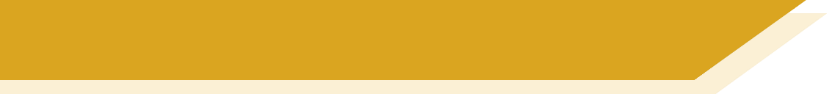 Was feiert man am…? [2/2]
2
1
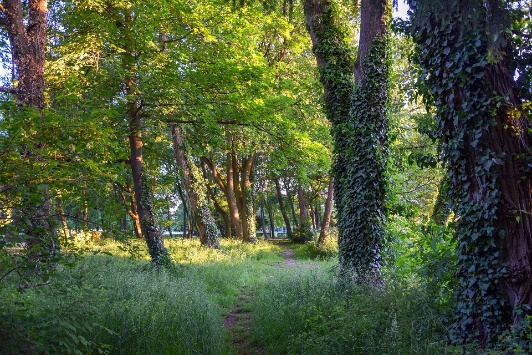 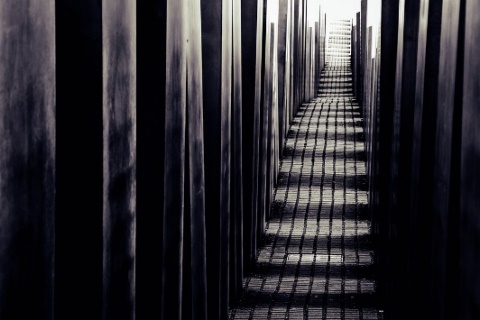 3
4
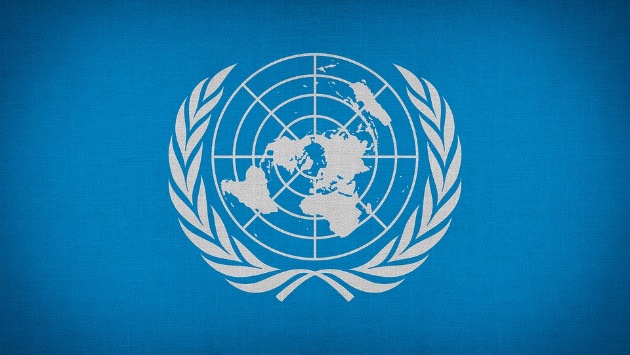 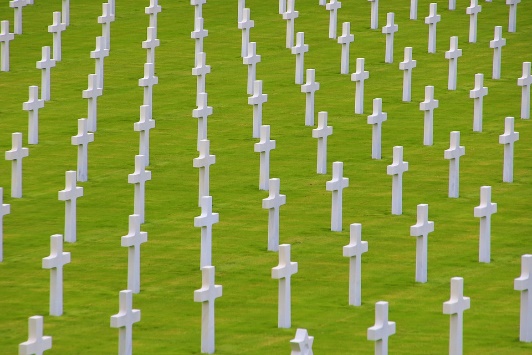 The exact date varies each year.
[Speaker Notes: SLIDE 2


Transcript:
5. Tag gegen Gewalt und Rassismus in Österreich
6. Internationaler Tag des Waldes
7. Volkstrauertag in Deutschland
8. Tag der Vereinten Nationen

Word frequency (1 is the most frequent word in German): Gewalt [1316] Rassismus [>5000] Volk [1032] Trauer [3568] Vereinte Nationen [4181]Source:  Jones, R.L. & Tschirner, E. (2019). A frequency dictionary of German: core vocabulary for learners. Routledge]